Mi ciudad.
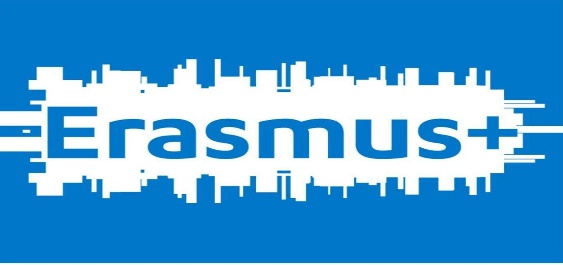 VIAJERO VIRTUAL
RESOVIA
en polaco: RZESZÓW
INFORMACIÓN.
Rzeszów es una ciudad situada al sureste de Polonia, es capital del voivodato de Subcarpacia y un importante centro industrial de la región.Por Rzeszów pasa el río Wisłok.
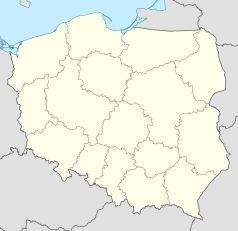 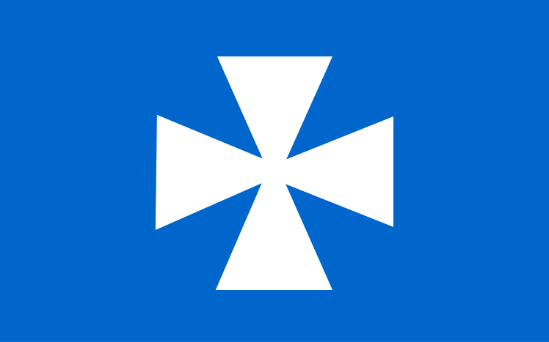 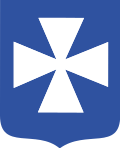 La bandera y el escudo de Resovia
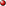 Localización de Resovia en Polonia
HISTORIA.
La ciudad de Rzeszów creció como una localidad situada en el centro de las rutas comerciales desde Silesia hacia Rutenia, y gracias a esta importancia económica se constituyó como ciudad en 1354 por privilegio del rey Casimiro III de Polonia, aunque durante mucho tiempo la monarquía polca consideró a la localidad como un remoto centro comercial en las fronteras de Rutenia, utilizándolo principalmente para el comercio con el Reino de Hungría. La situación cambió a partir del siglo XVI, cuando se construyó un palacio fortificado de la familia aristocrática de los Lubomirski, junto con una nueva iglesia, lo cual aumentó el prestigio de la ciudad y acrecentó su importancia como mercado.
El ayuntamiento en el mercado de la ciudad.
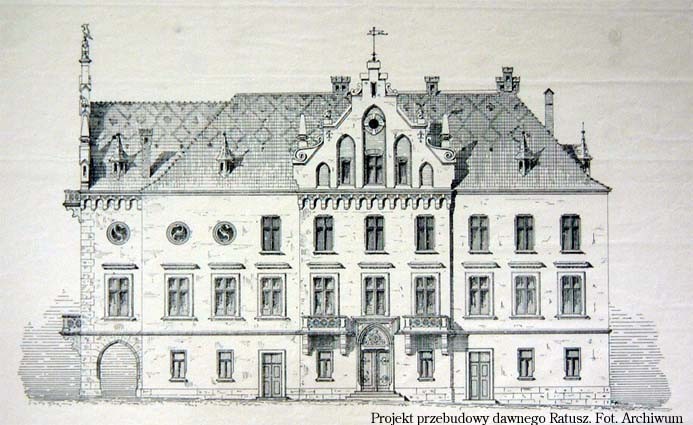 A cada hora completa resuena un toque de trompeta de la ciudad.
El mercado de la ciudad, el pozo y el monumento a Tadeusz Kościuszko
La pasarela peatonal redonda
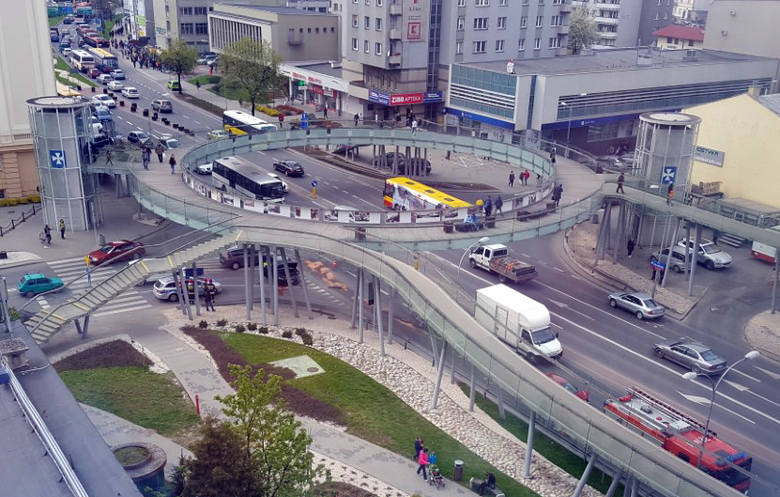 El puente moderno para peatones
El castillo de la familia Lubomirski
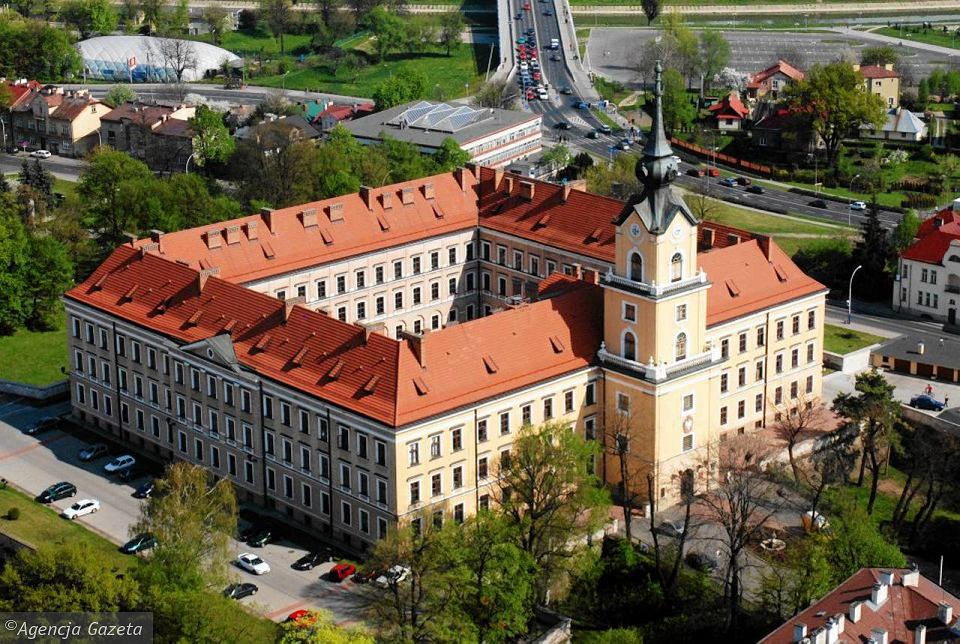 Actualmente, hay un tribunal allí, antes había una prisión.
La fuente multimedia
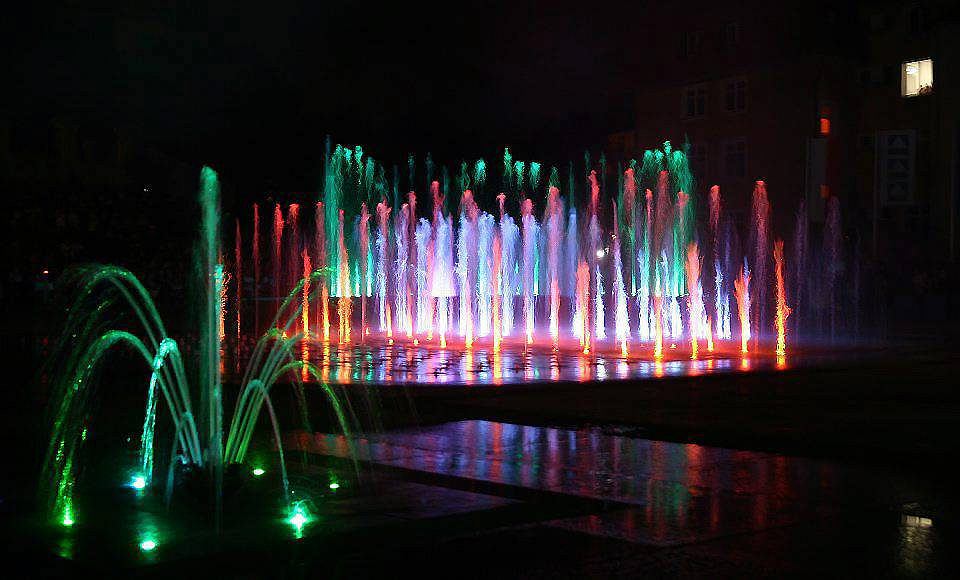 Todos los dias, en primavera y verano, espectáculos hermosos tienen lugar allí.
El puente de Tadeusz Mazowiecki
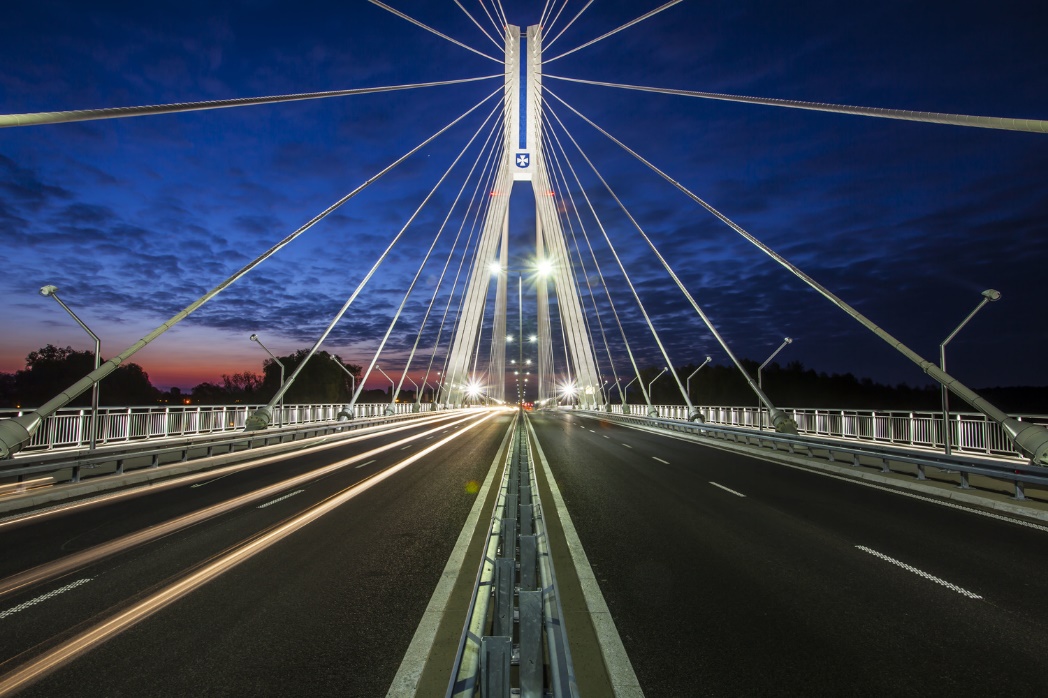 El puente atirantado más grande de Rzeszów.
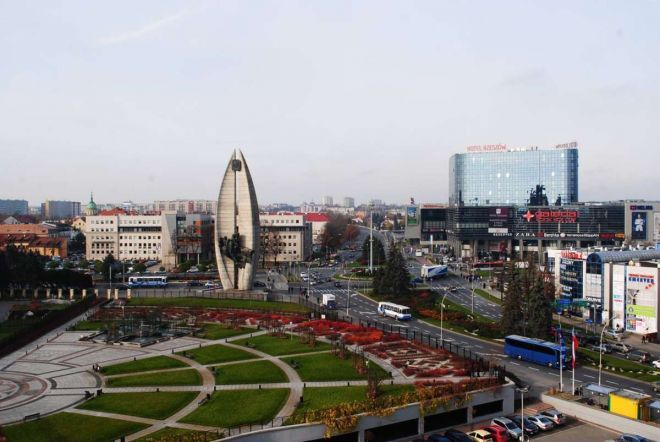 El monumento a la acción revolucionaria es un elemento característico de la ciudad de Rzeszów.
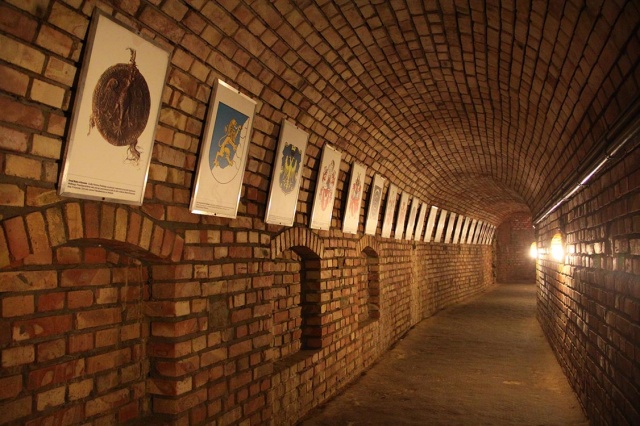 La ruta subterránea de 369 metros de longitud se encuentra bajo la Plaza Mayor y es una de las atracciones turísticas de la ciudad.